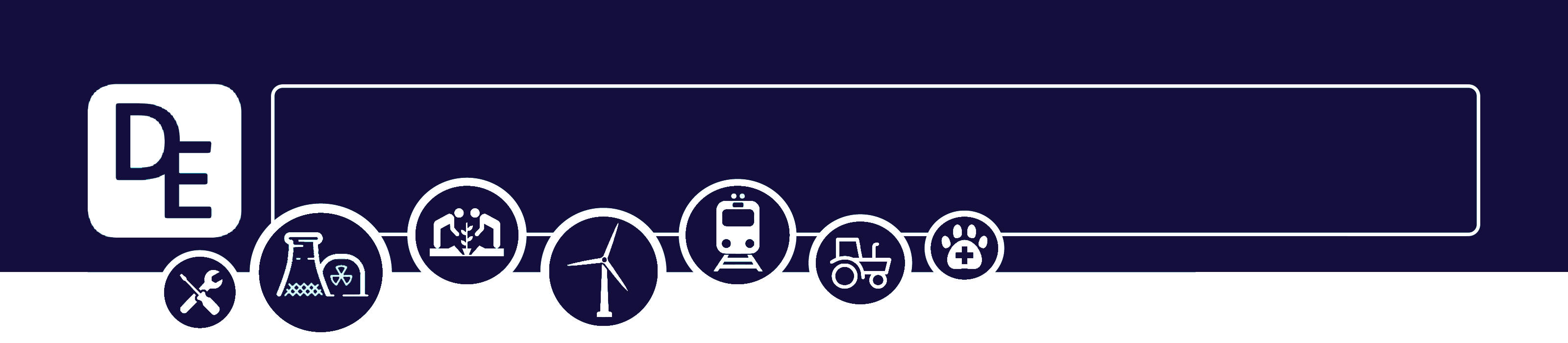 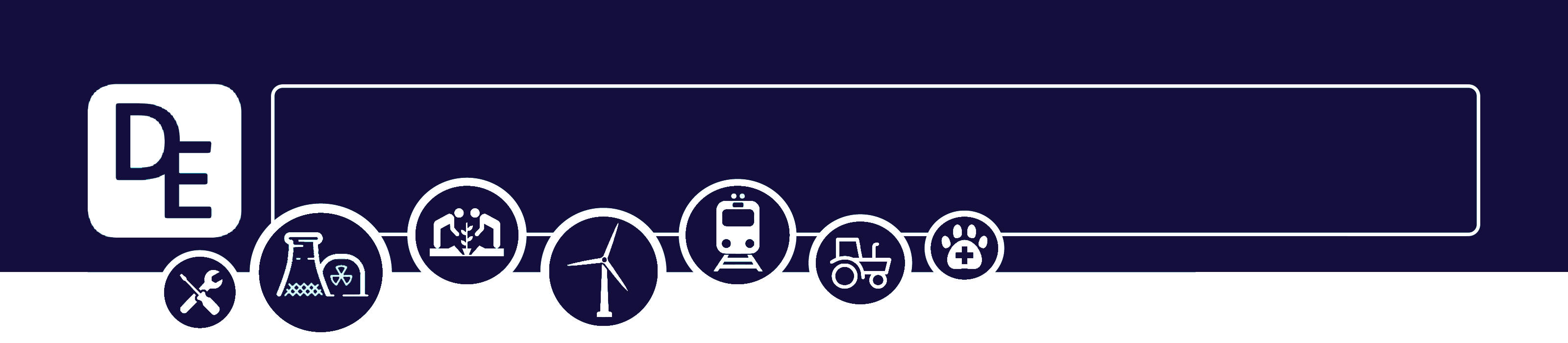 Mission Assignment: Explain why plants are important
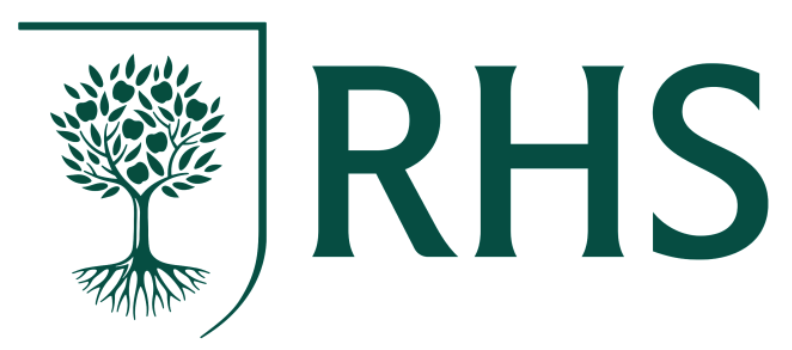 Mission Assignment: Describe the structure and function of the skeleton
KS3-16-03
KS3-05-01
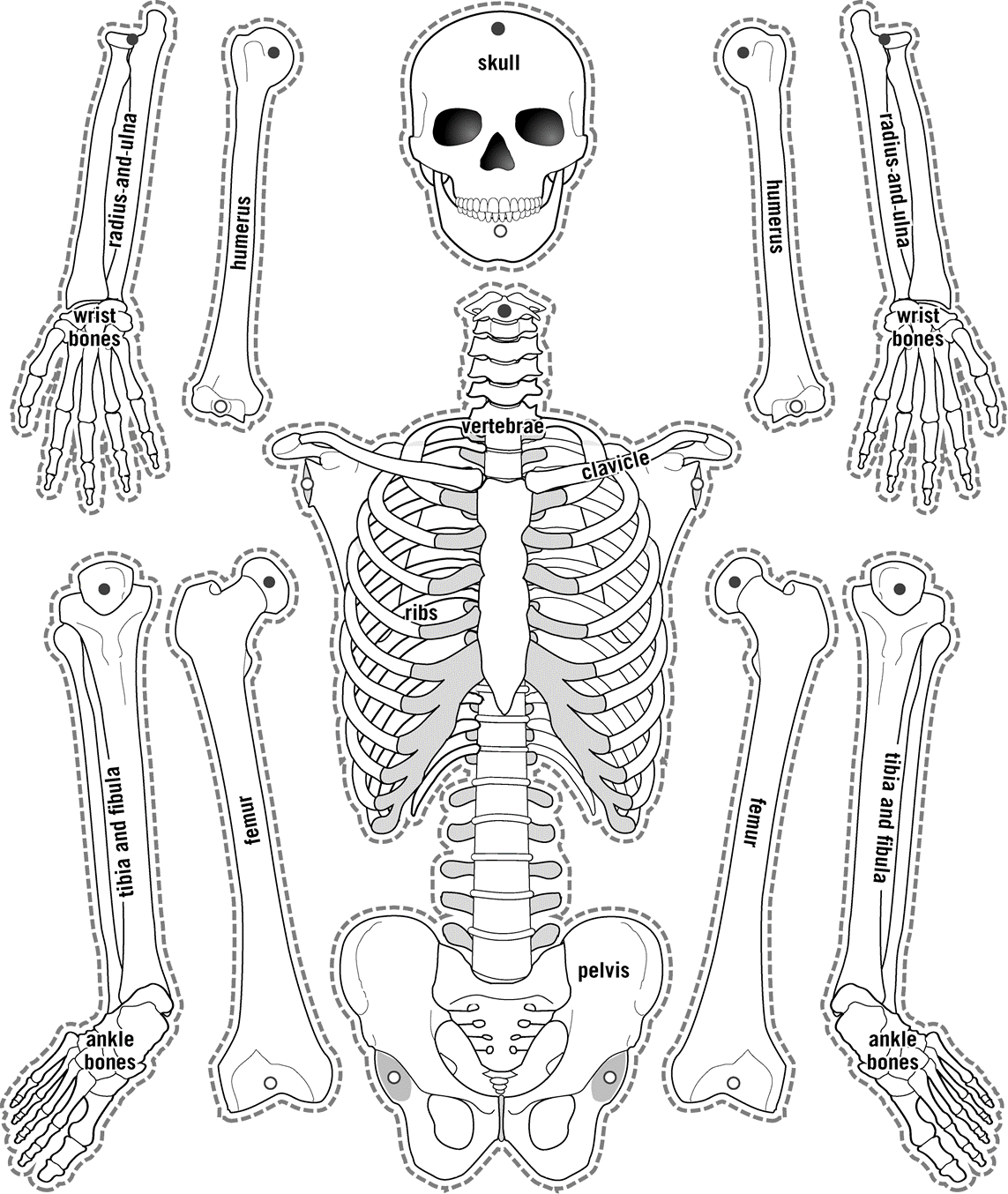 Developing Experts Copyright 2023 All Rights Reserved
Developing Experts Copyright 2023 All Rights Reserved
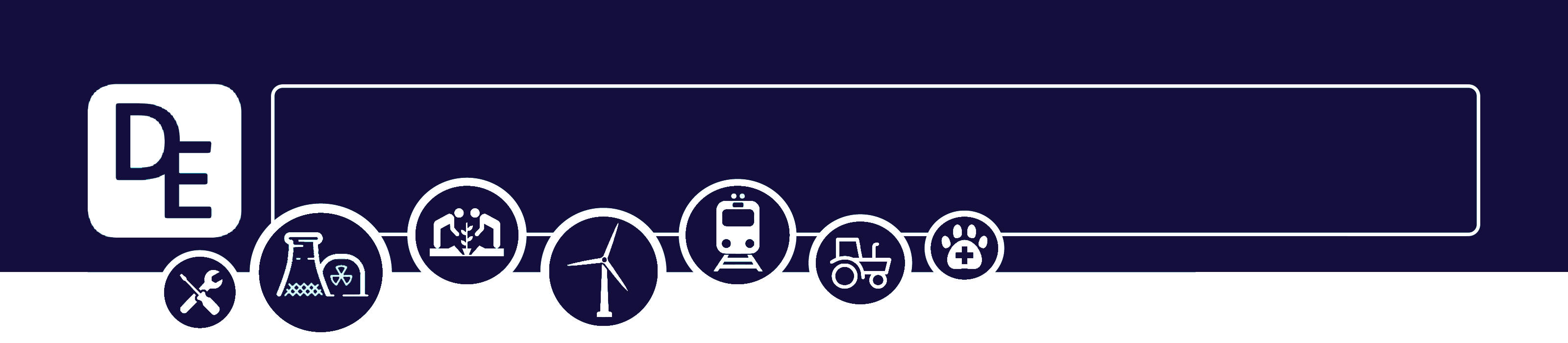 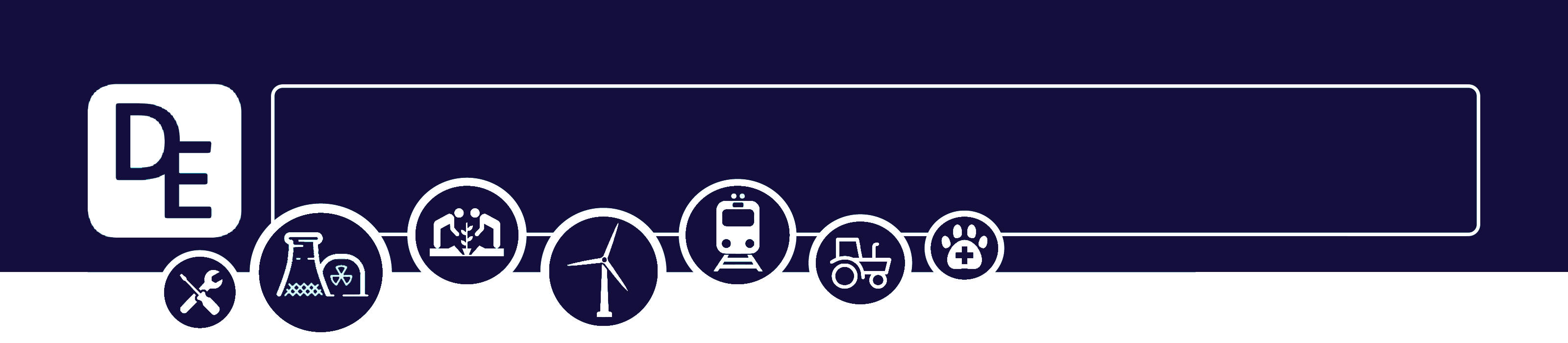 Mission Assignment: Explain why plants are important
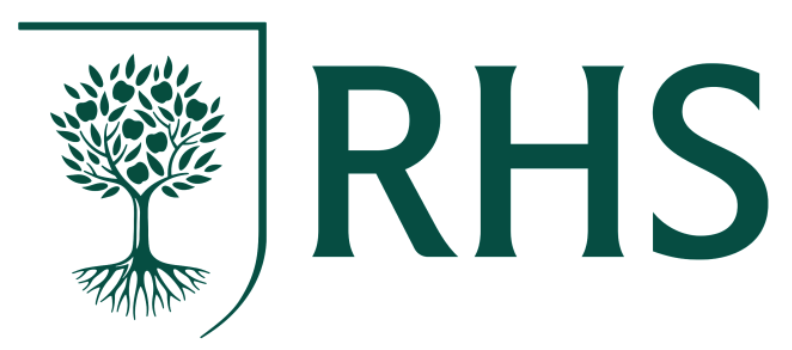 Mission Assignment: Describe the structure and function of the skeleton
KS3-16-03
KS3-05-01
The skeleton
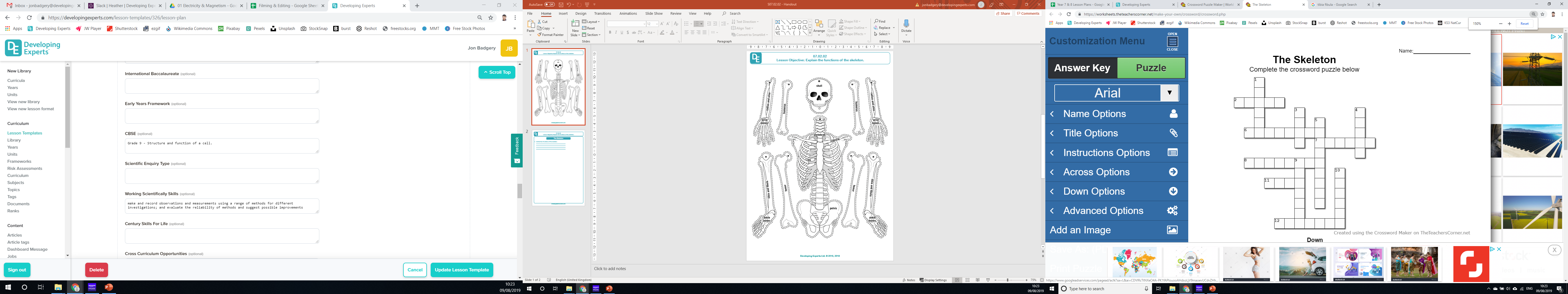 List the four functions of the skeleton.
1: ________________________

2: ________________________

3: ________________________

4: ________________________
Developing Experts Copyright 2023 All Rights Reserved
Developing Experts Copyright 2023 All Rights Reserved
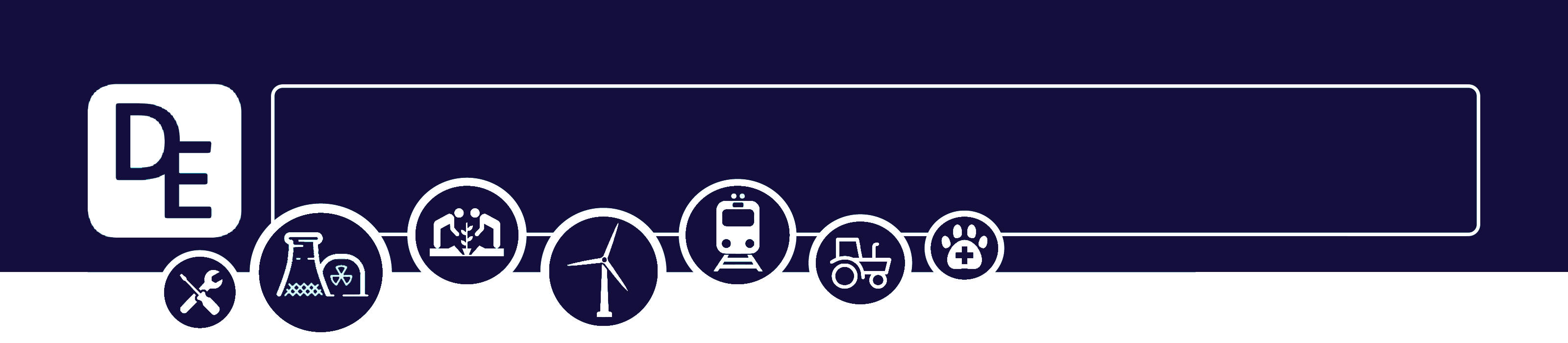 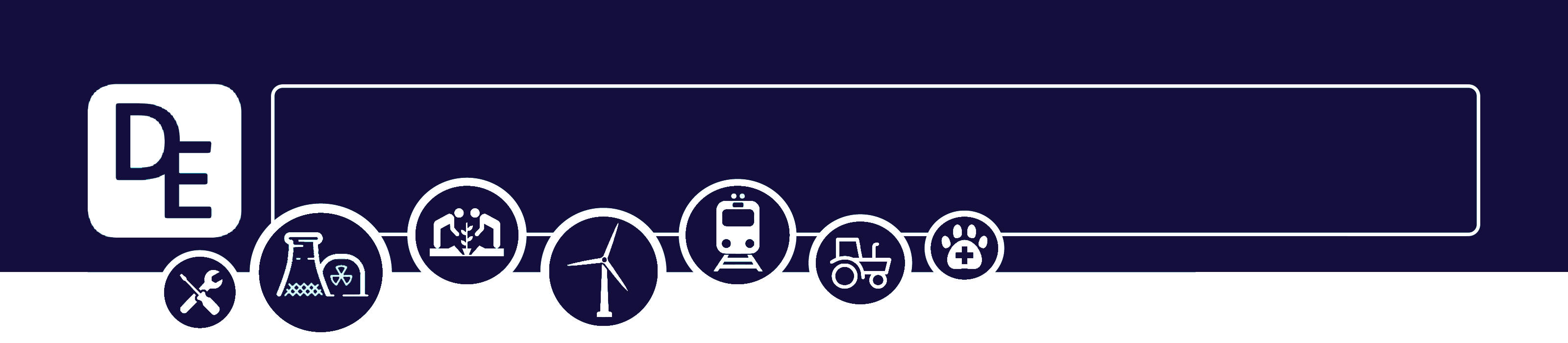 Mission Assignment: Explain why plants are important
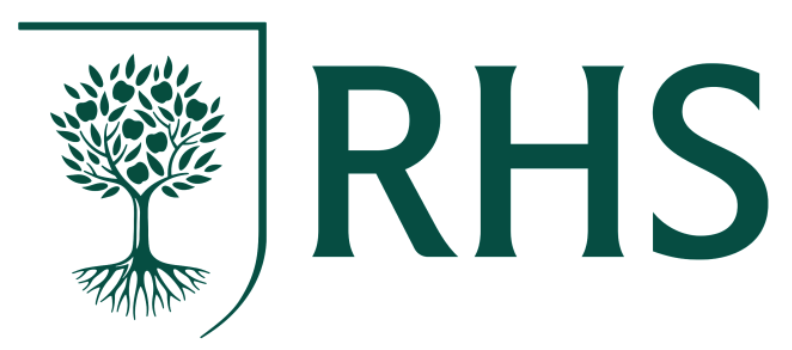 Mission Assignment: Describe the structure and function of the skeleton
KS3-16-03
KS3-05-01
Label the skeleton
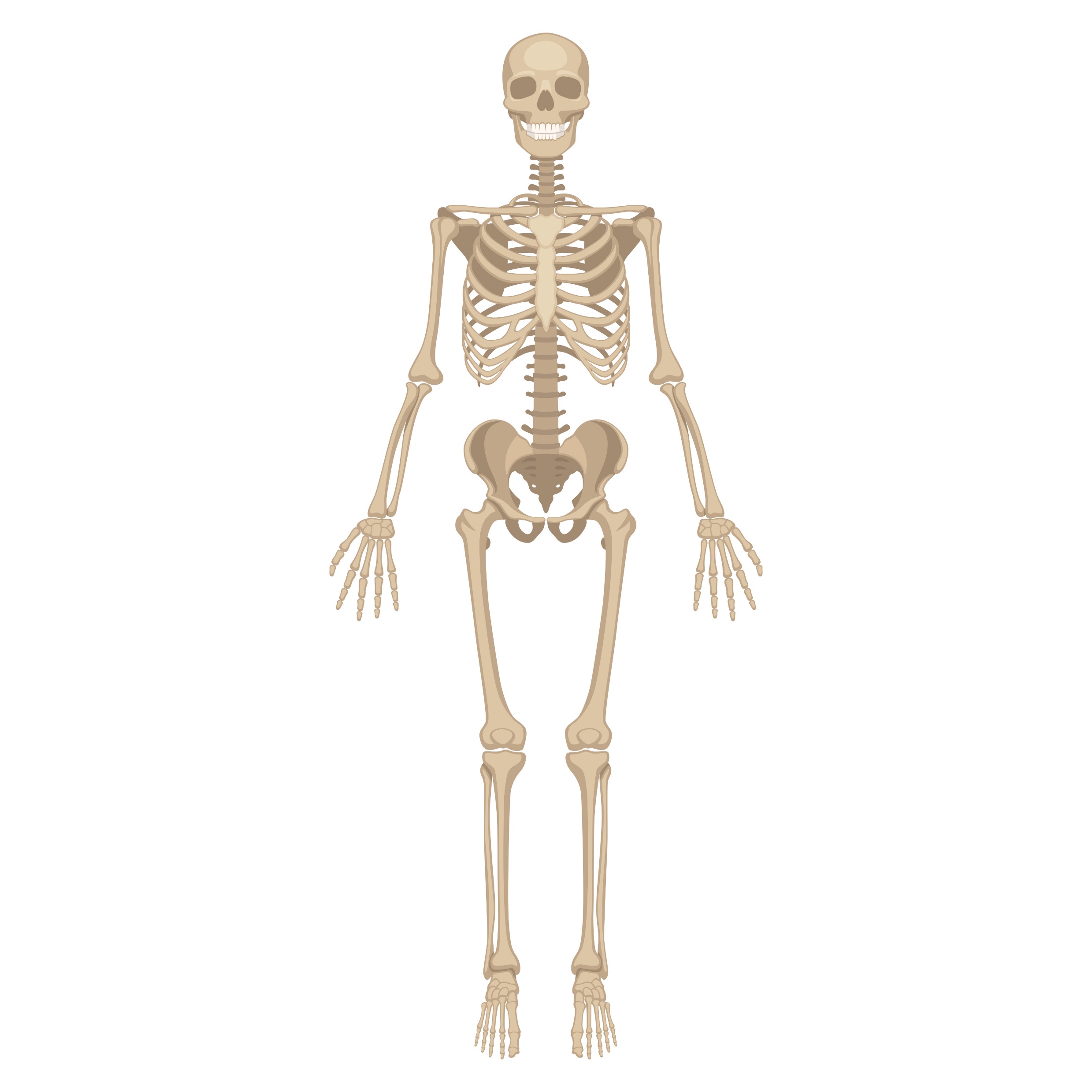 mandible
rib cage
vertebrae
pelvis
femur
patella
Word bank 

cranium                 humerus                   tibia                    coccyx 

metatarsals                   fibula                     radius                   carpals
Developing Experts Copyright 2023 All Rights Reserved
Developing Experts Copyright 2023 All Rights Reserved
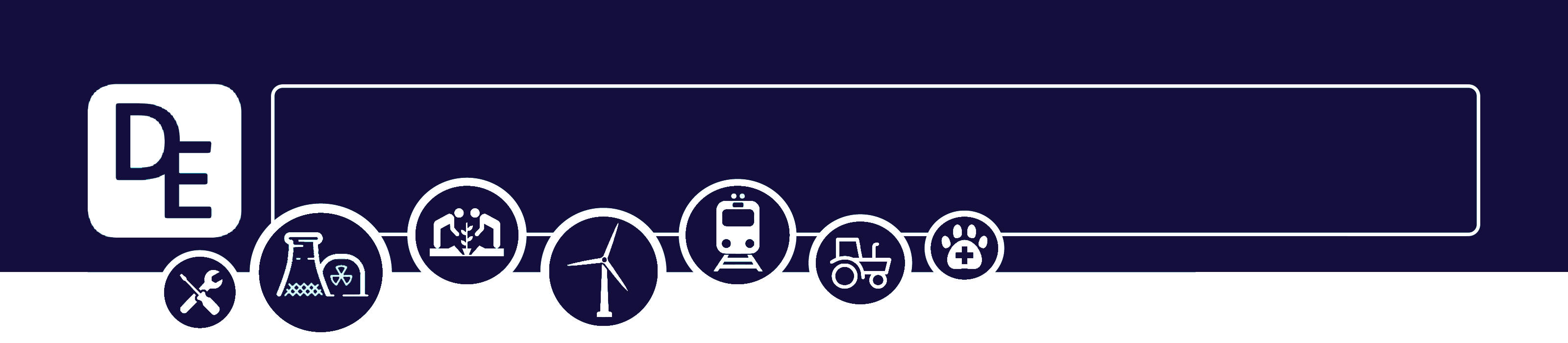 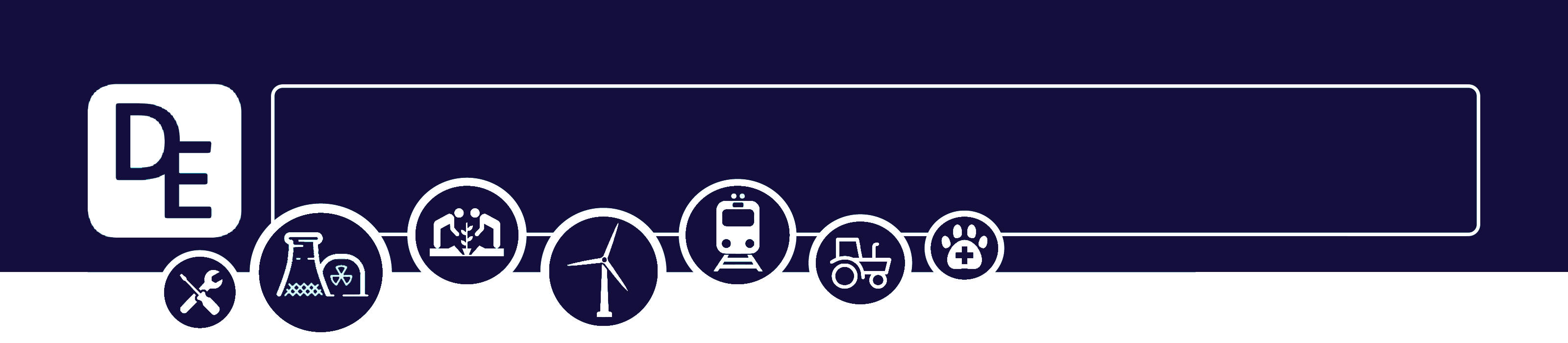 Mission Assignment: Explain why plants are important
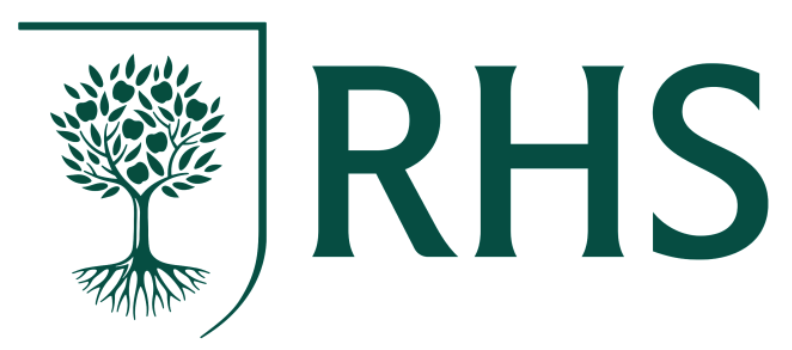 Mission Assignment: Describe the structure and function of the skeleton
KS3-16-03
KS3-05-01
The axial skeleton
1. Name 3 main parts of the axial skeleton. Which main organ or organs do you think these bones help protect?
Organs
Bone
2. Explain why you think these organs need protecting.
____________________________________________________________________________________________________________________________________________________________________________________________________________________________________________________________________________________________________________________________________________________________________________________________________________________________________________________________________________________________________________

3. The rib cage is made with flexible bones. The skull is made of more rigid bone.
Explain why these different types of bones are suited to the organs they protect.
________________________________________________________________________________________________________________________________________________________________________________________________________________________________________________________________________________________________________________________________________
____________________________________________________________________________________________________________________________________________________________________

4. Challenge: Some bones are made of softer tissues called cartilage. Explain why the skeleton needs some parts to made from cartilage. ____________________________________________________________________________________________________________________________________________________________________________________________________________________________________________________________________________________________________________________________________________________________________________________________________________________________________________________________________________________________________________
Developing Experts Copyright 2023 All Rights Reserved
Developing Experts Copyright 2023 All Rights Reserved
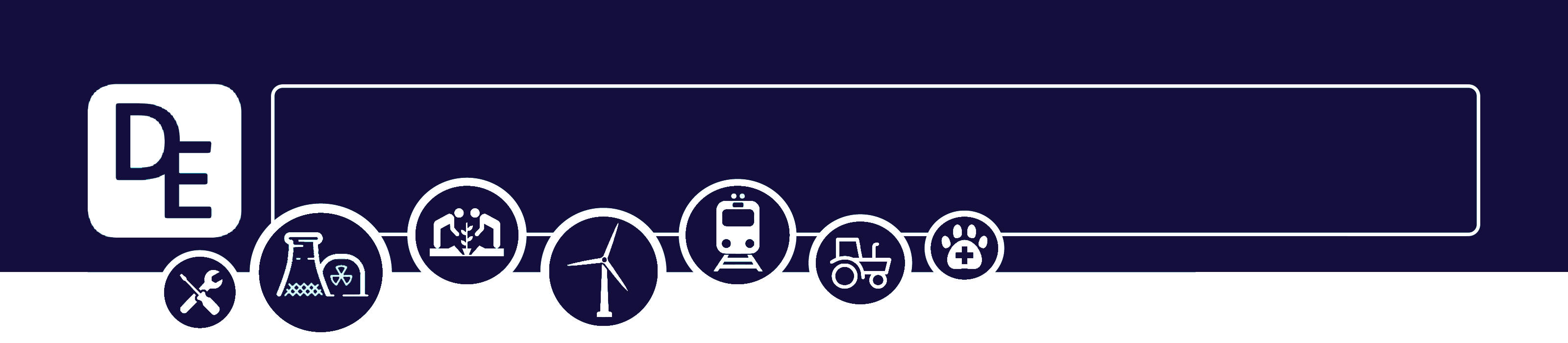 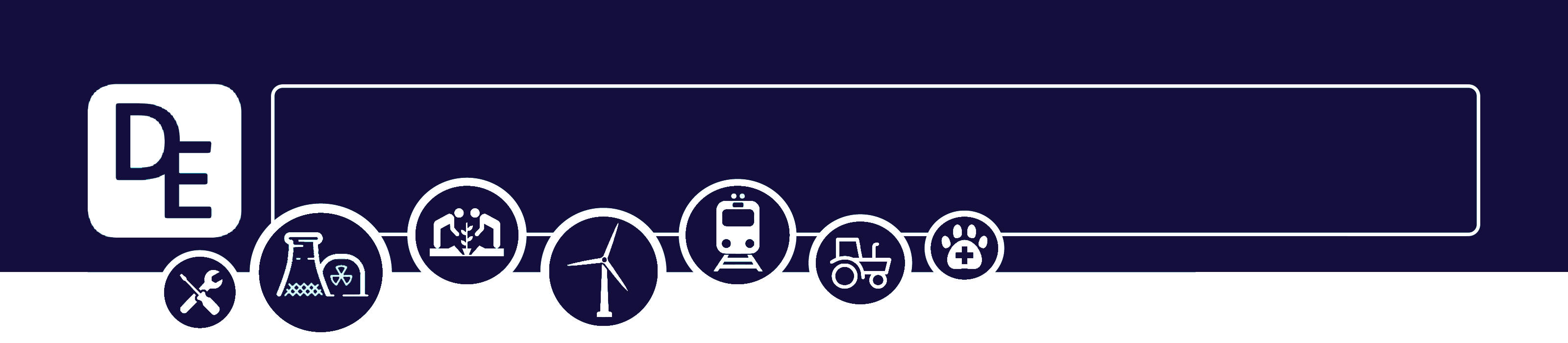 Mission Assignment: Explain why plants are important
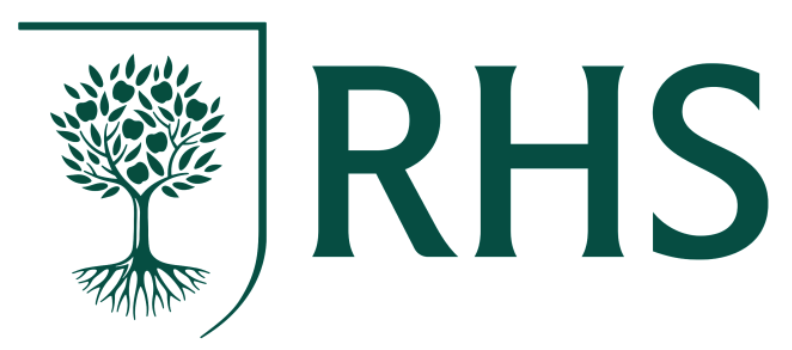 Mission Assignment: Describe the structure and function of the skeleton
                                                                                                                       ANSWERS
KS3-16-03
KS3-05-01
The skeleton
List the four functions of the skeleton.
1: ________________________

2: ________________________

3: ________________________

4: ________________________
Protection 

Support 

Movement 

Blood production
Developing Experts Copyright 2023 All Rights Reserved
Developing Experts Copyright 2023 All Rights Reserved
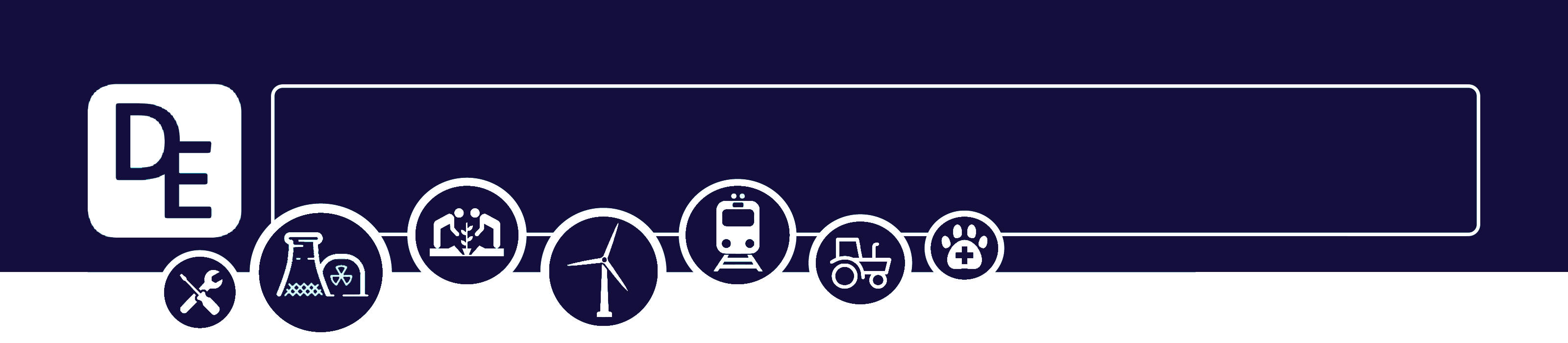 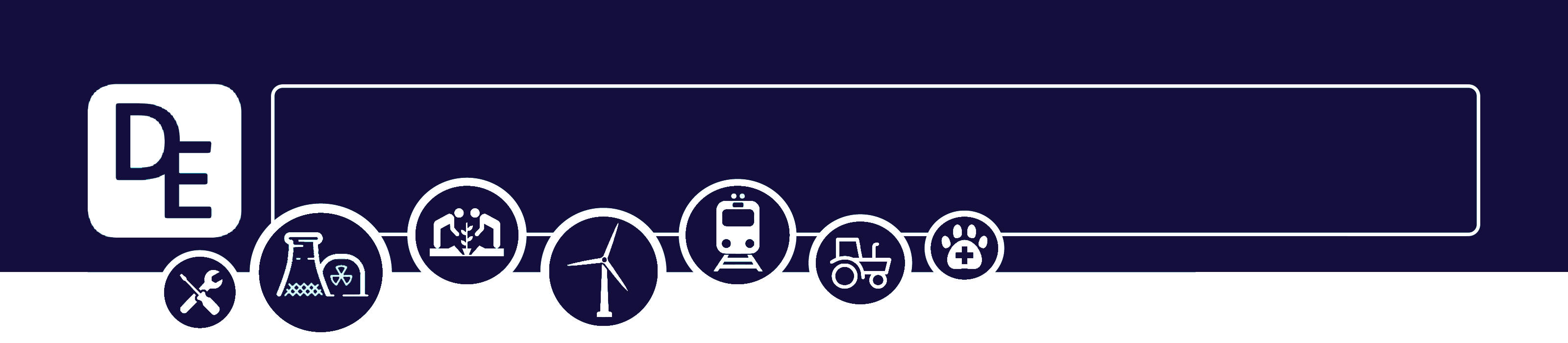 Mission Assignment: Explain why plants are important
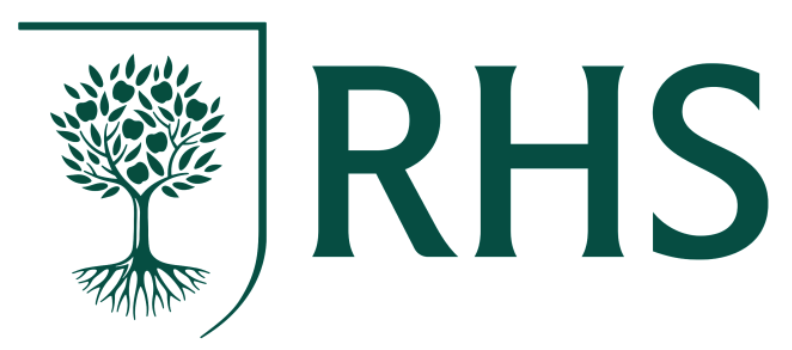 Mission Assignment: Describe the structure and function of the skeleton
                                                                                                                       ANSWERS
KS3-16-03
KS3-05-01
The axial skeleton
1. Name 3 main parts of the axial skeleton. Which main organ or organs do you think these bones help protect?
Organs
Bone
Brain 


Spinal column 


Heart, lungs, kidneys, spleen, stomach
Skull or cranium 


Vertebrae or backbone 


Rib cage
2. Explain why you think these organs need protecting.
____________________________________________________________________________________________________________________________________________________________________________________________________________________________________________________________________________________________________________________________________________________________________________________________________________________________________________________________________________________________________________

3. The rib cage is made with flexible bones. The skull is made of more rigid bone.
Explain why these different types of bones are suited to the organs they protect.
________________________________________________________________________________________________________________________________________________________________________________________________________________________________________________________________________________________________________________________________________
____________________________________________________________________________________________________________________________________________________________________

4. Challenge: Some bones are made of softer tissues called cartilage. Explain why the skeleton needs some parts to made from cartilage. ____________________________________________________________________________________________________________________________________________________________________________________________________________________________________________________________________________________________________________________________________________________________________________________________________________________________________________________________________________________________________________
The brain, spinal column, heart, lungs, stomach and other organs need protection because they are vital for maintaining life-sustaining functions. Shielding them from external trauma ensures their proper functioning and reduces the risk of severe damage or dysfunction that could have potentially life-threatening consequences.
The rib cage's flexibility allows for the expansion and movement required for efficient breathing, while the skull's rigidity provides optimal protection for the brain against potential trauma and injury.
Cartilage is a softer and more flexible tissue compared to bone. It allows for smooth joint movement and acts as a cushion between bones, reducing friction and impact during movement. This flexibility is especially crucial in areas such as the joints, where it allows for a wide range of motion and helps absorb shocks, protecting the bones from damage.
Developing Experts Copyright 2023 All Rights Reserved
Developing Experts Copyright 2023 All Rights Reserved